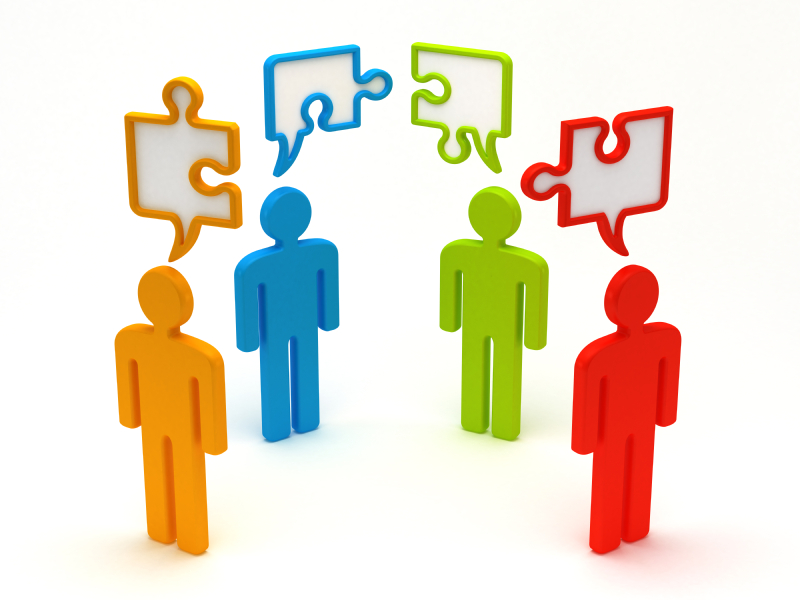 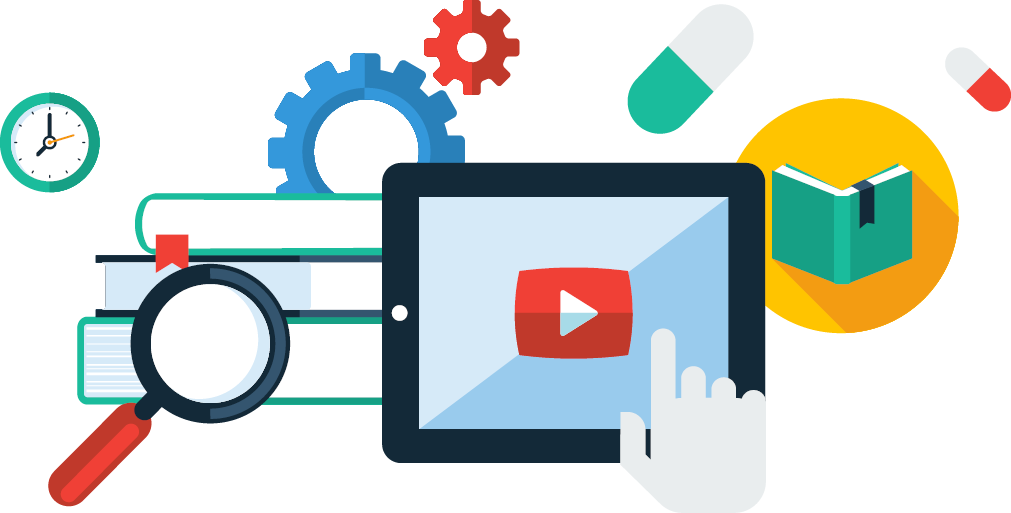 Роль интерактивных образовательных ресурсов в структуре урока рефлексии
МБОУ Курагинская СОШ №7, Могильников Евгений Владимирович
1
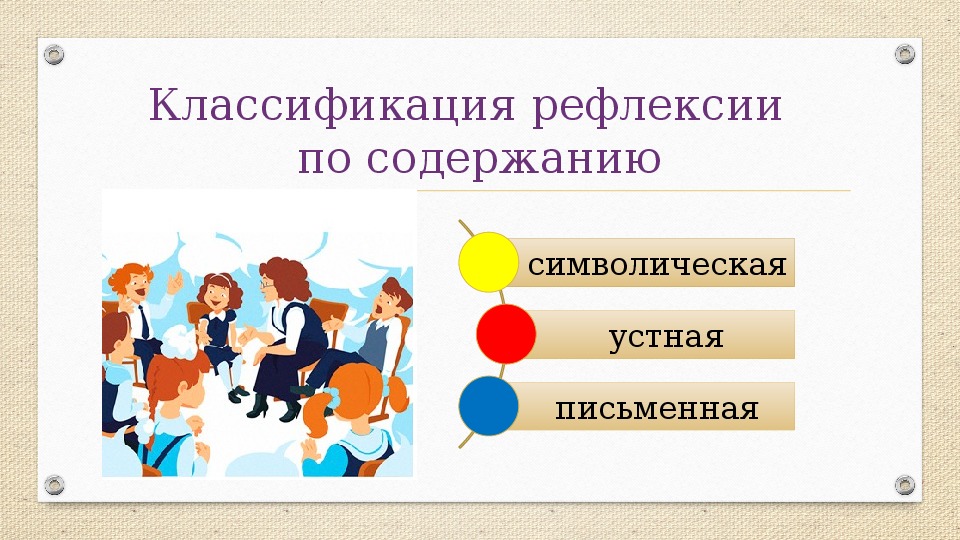 Рефлексия
- навык, направленный на самосознание, умение отслеживать свои эмоции, свои поступки, умение анализировать их и оценивать.
******************************************************
Урок рефлексии
урок контроля знаний
урок-повторение
урок-обобщение
урок-закрепление
«дистант»-функциональная грамотность-планируемый результат
2
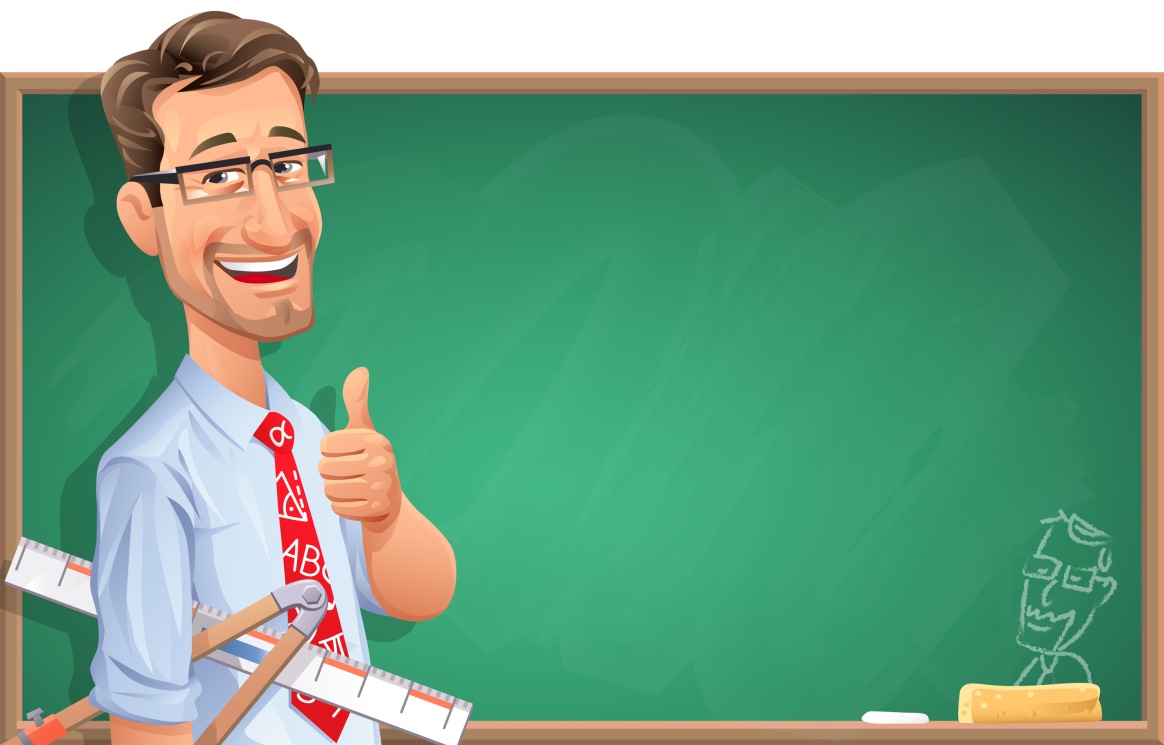 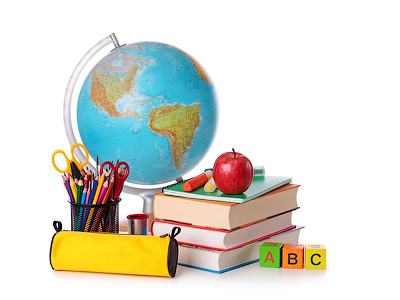 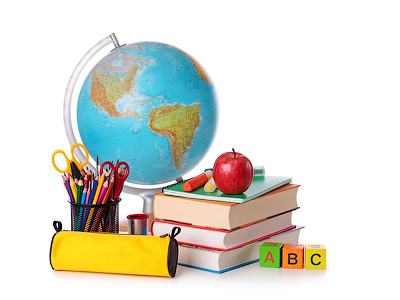 Что?
Как?
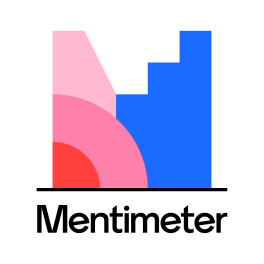 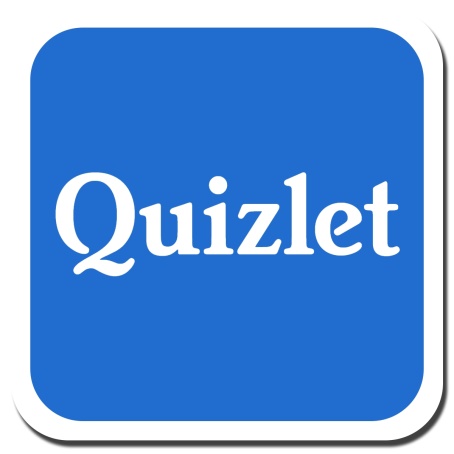 3
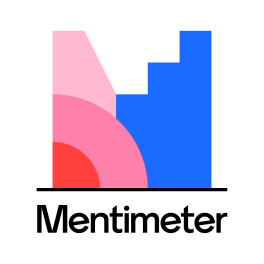 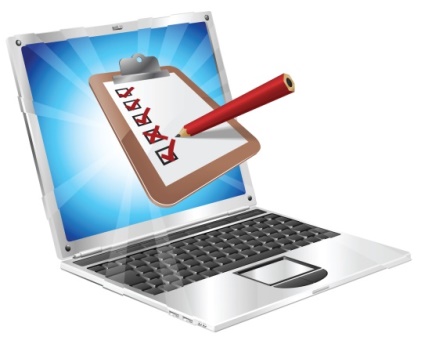 ЧТО?
Mentimeter — цифровой инструмент, обеспечивающий мгновенную обратную связь от аудитории.
-
******************************************************
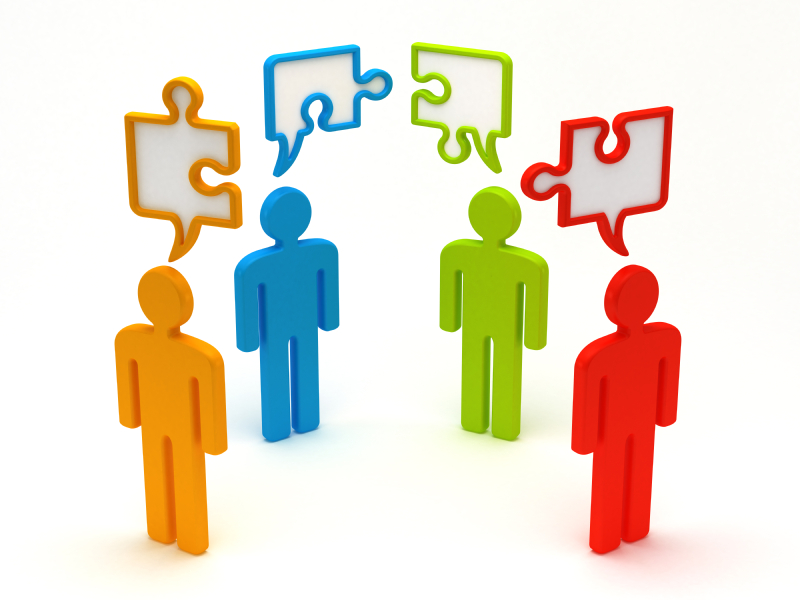 *ограниченное количество вопросов
+
*зависимость от оператора
*удобный интерфейс
*блиц-интерактивность
*многообразие форм обратной связи
МБОУ Курагинская СОШ №7, Могильников Евгений Владимирович
4
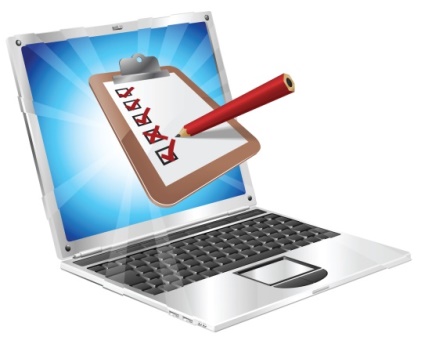 Алгоритм работы
1/ авторизация на сайте mentimeter.com
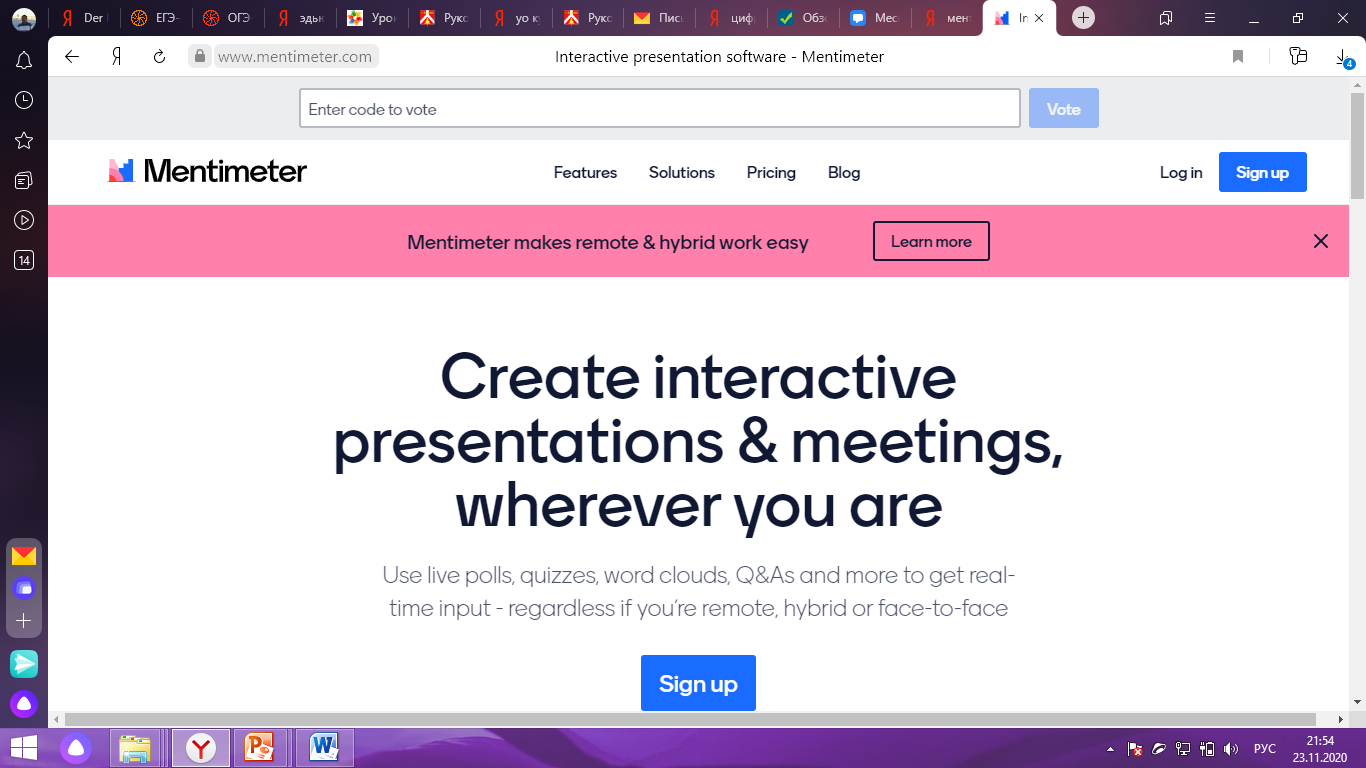 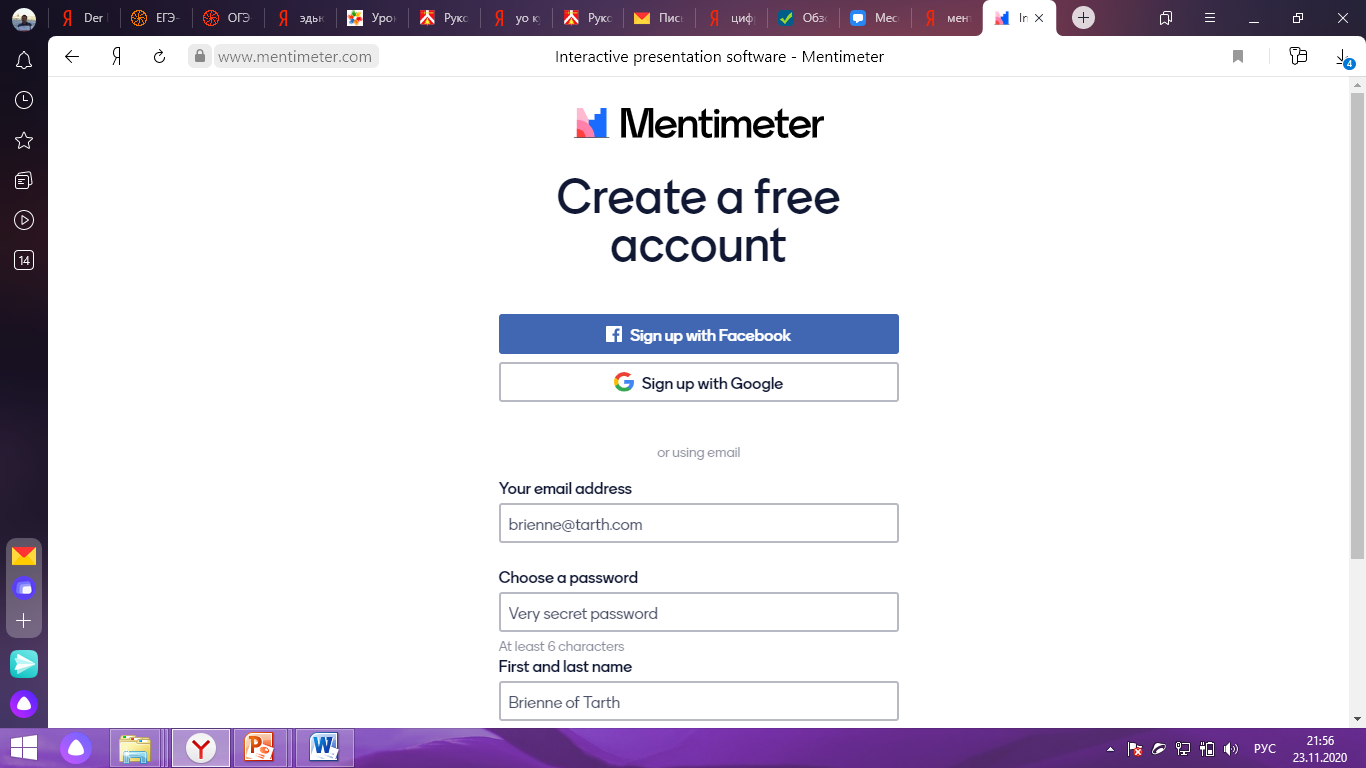 1
2
5
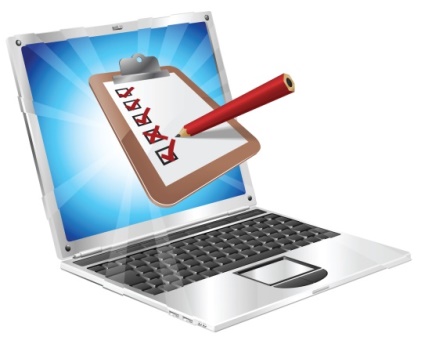 Алгоритм работы
2/ создание презентации («проблемный вопрос»)
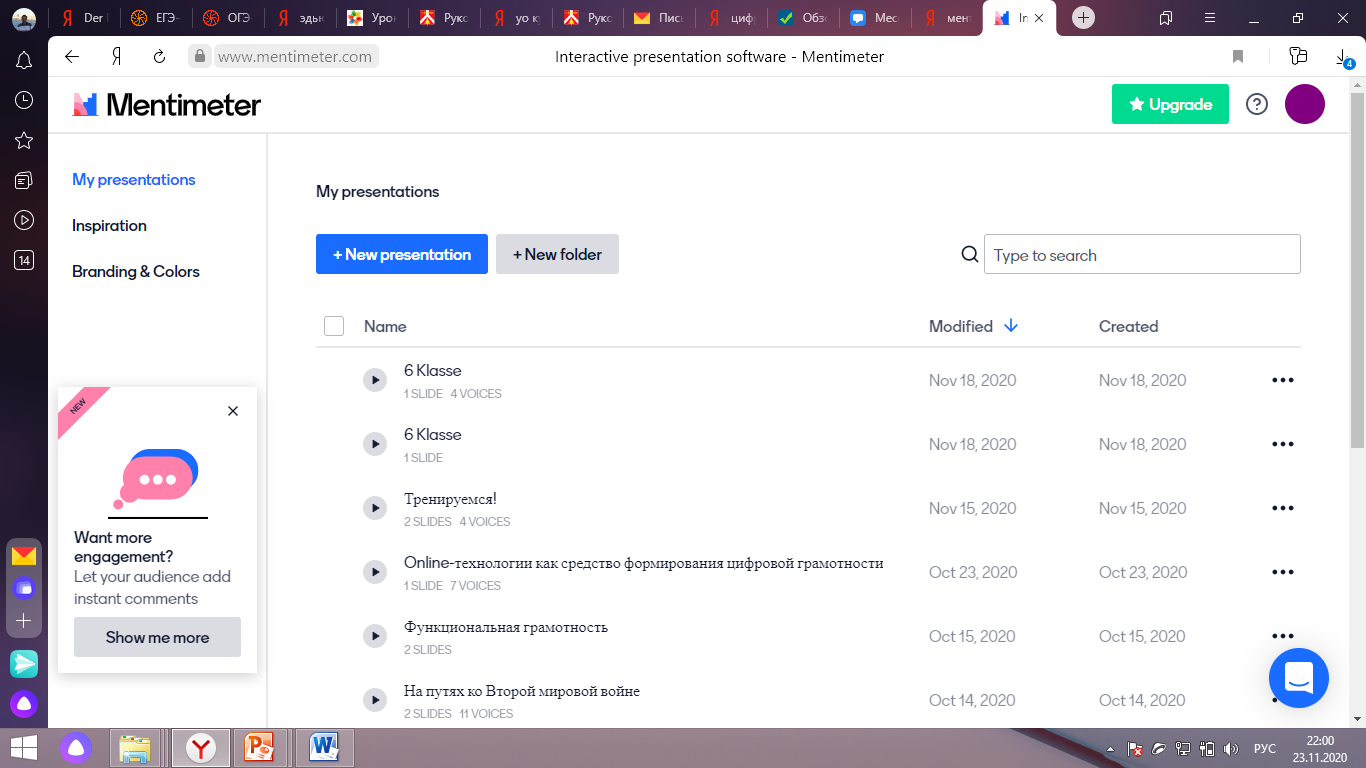 3
6
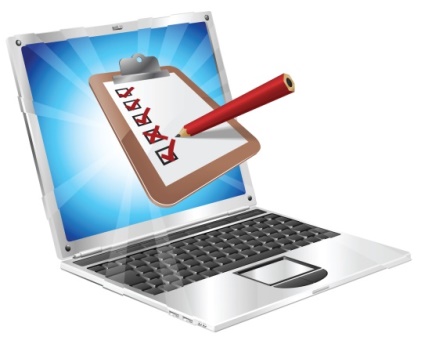 Алгоритм работы
3/ выбор формы представления результатов
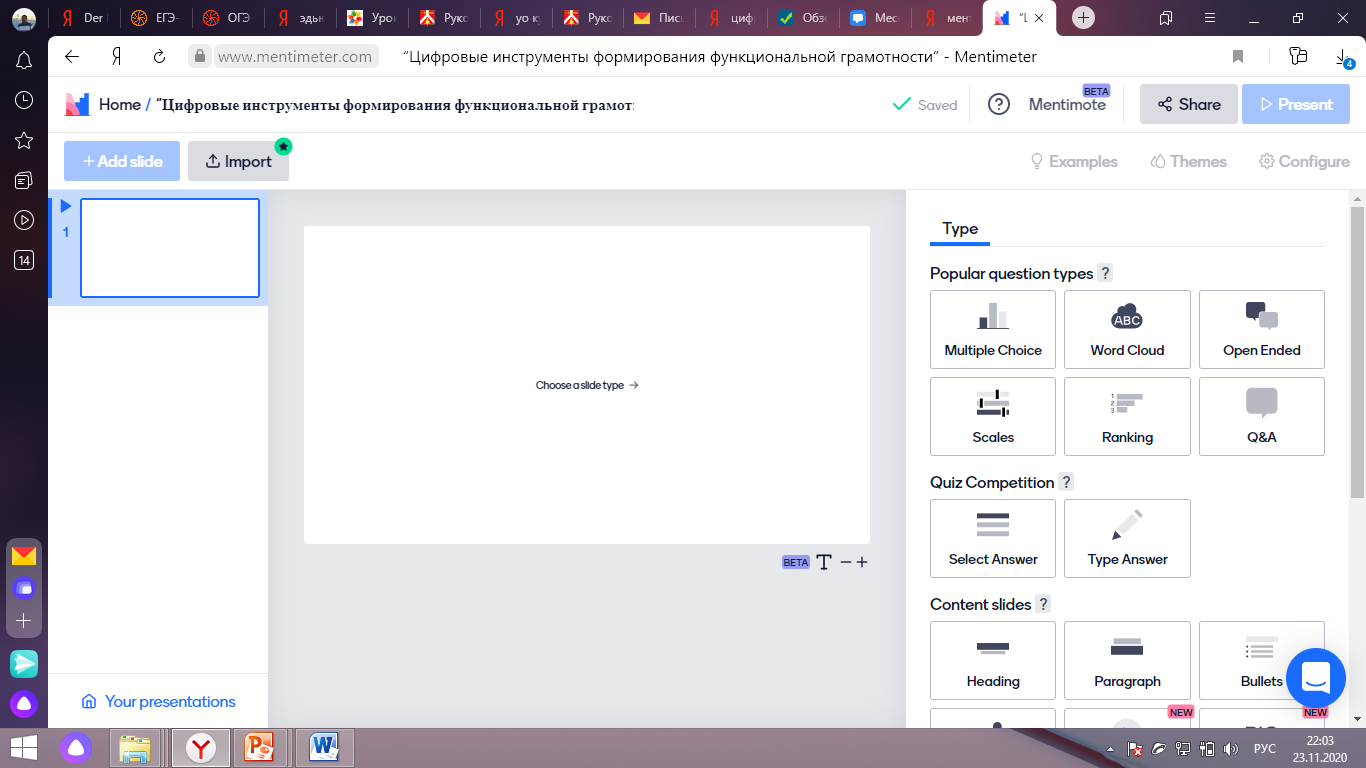 4
БЕСПЛАТНО – 2 слайда!
7
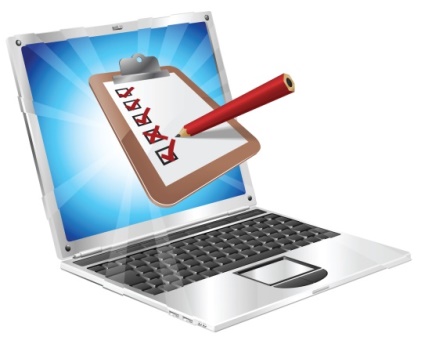 Алгоритм работы
4/ активация презентации на уроке
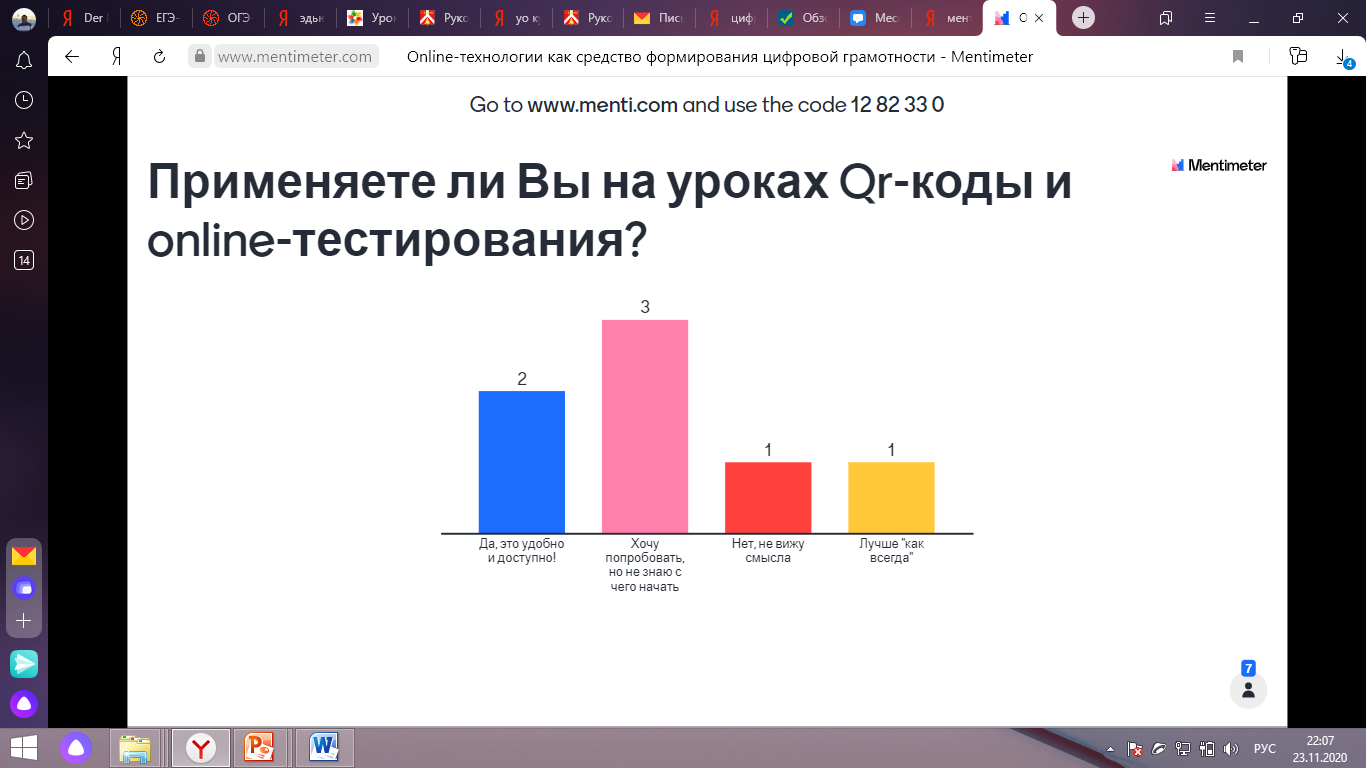 МБОУ Курагинская СОШ №7, Могильников Евгений Владимирович
8
От теории 
к практике
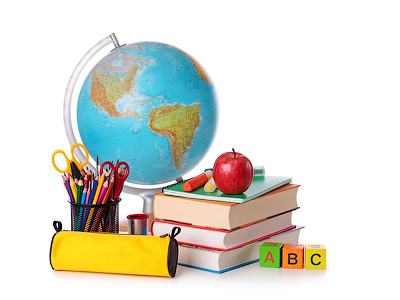 1/ menti.com
2/ ввести код 7017454
«образовательные дефициты» класса
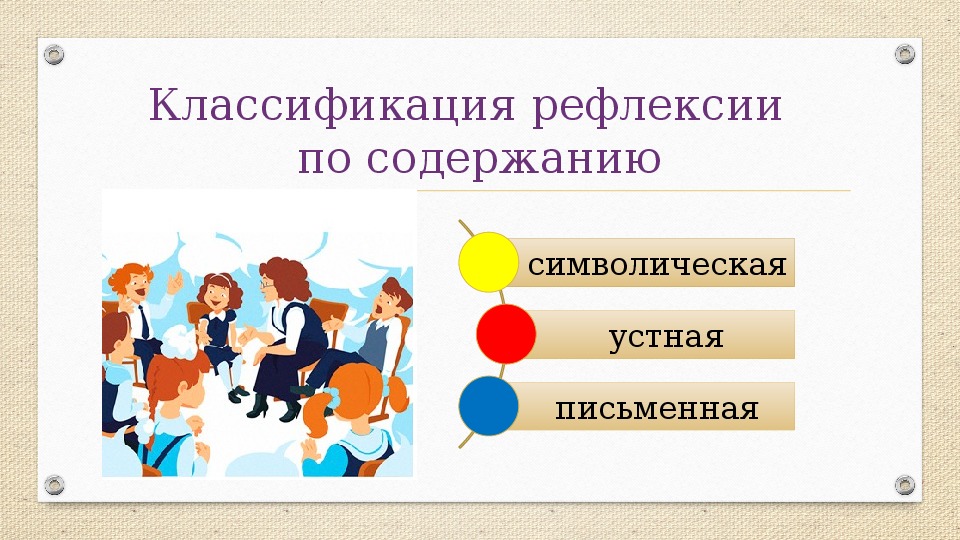 Урок 
рефлексии
«образовательные дефициты» обучающегося
9
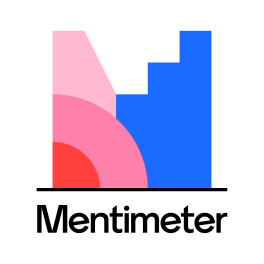 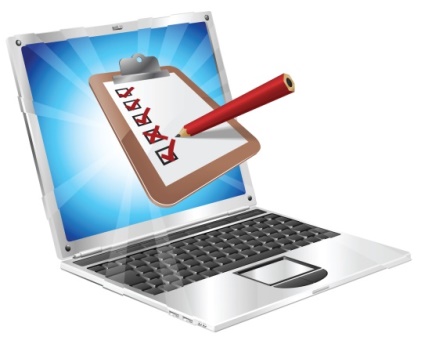 КАК?
Quizlet – сервис, который позволяет изучать информацию с помощью обучающих инструментов и игр.
-
******************************************************
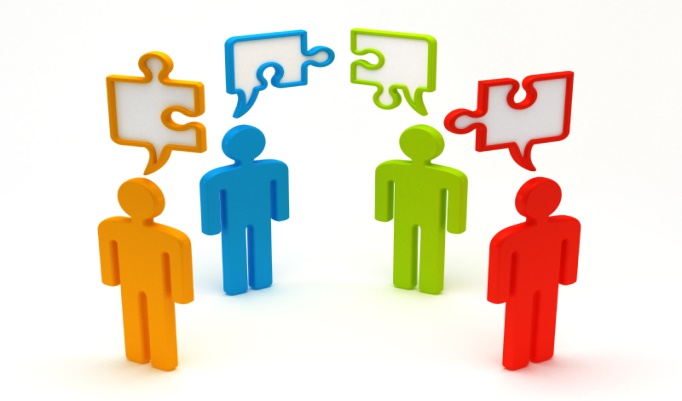 +
*удобный интерфейс
*интерактивный режим работы
*минимум времени – максимум результата
*доступ с различных средств связи + Приложение
10
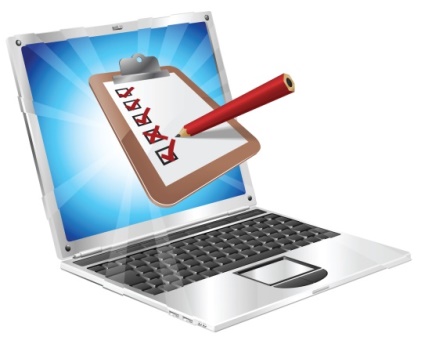 Алгоритм работы
1/ авторизация на сайте www. quizlet.com
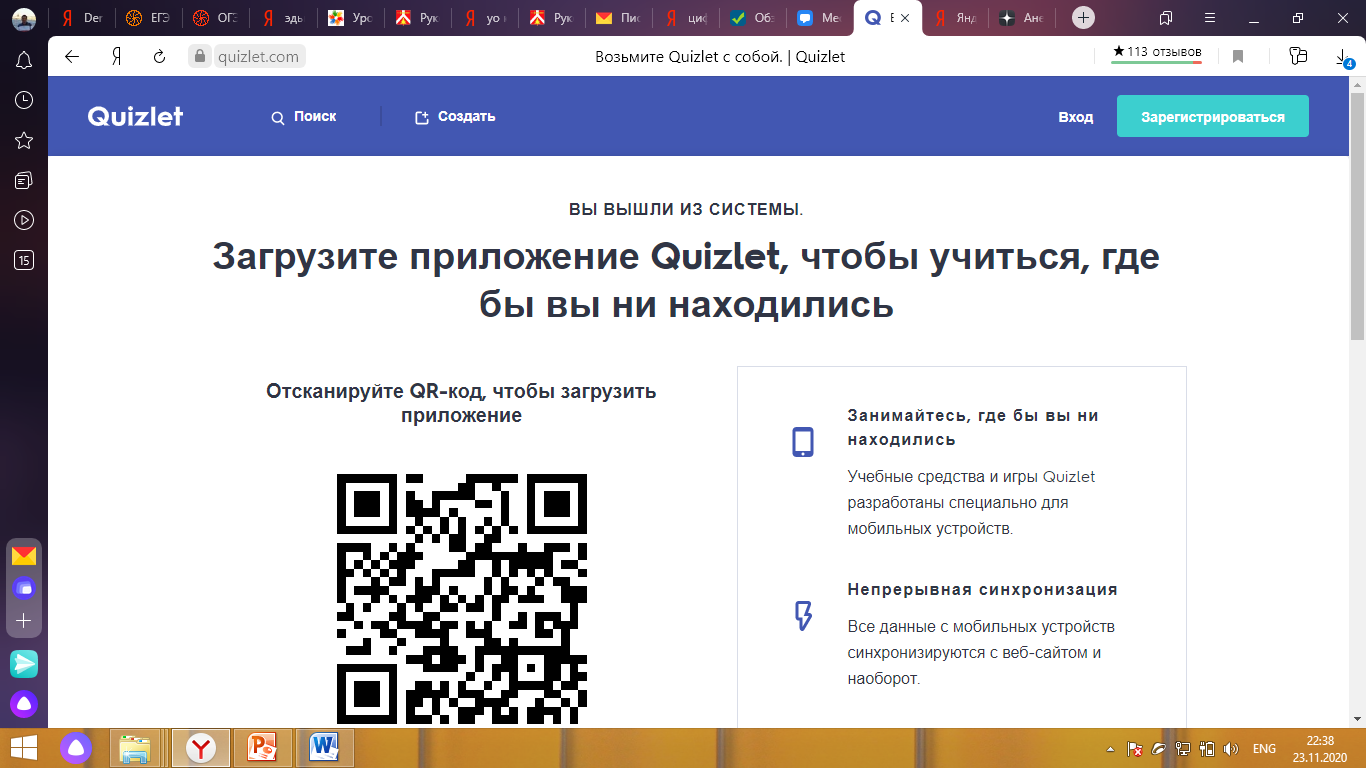 1
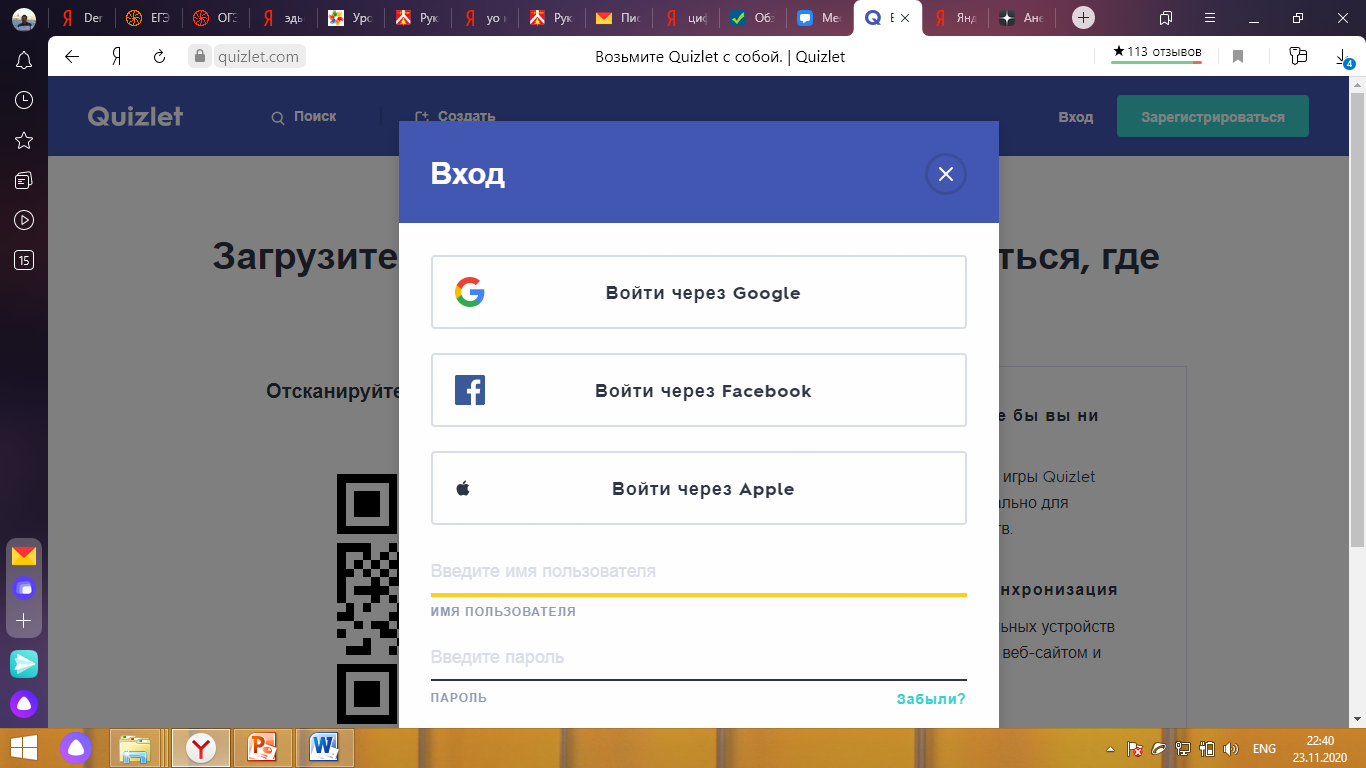 11
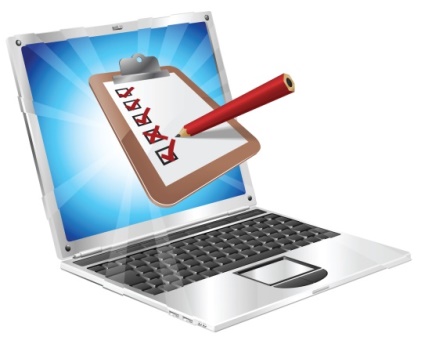 Алгоритм работы
2/ «СОЗДАТЬ» (модуль/курс)
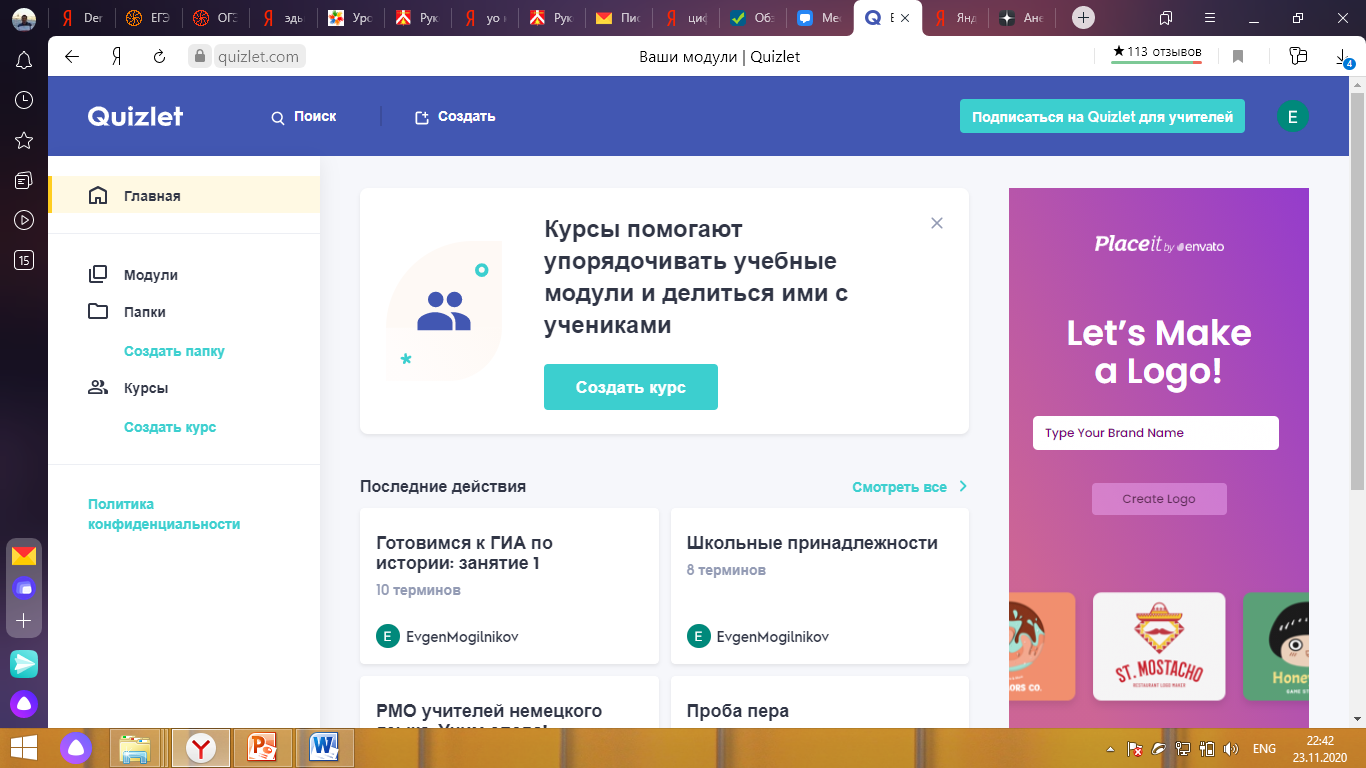 2
12
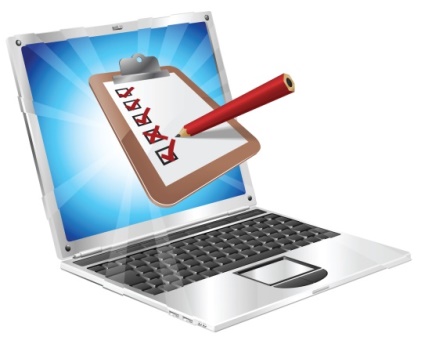 Алгоритм работы
3/ Добавляем «предметное содержание»
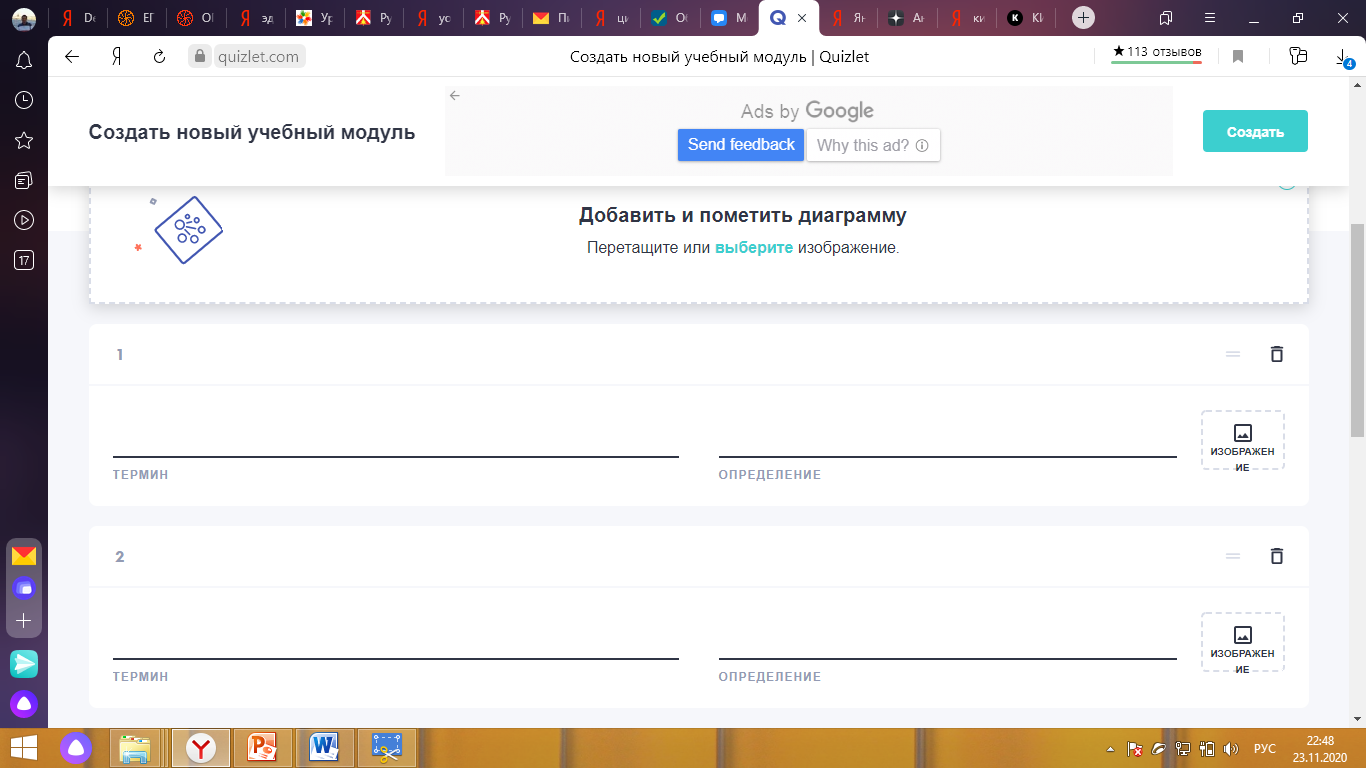 3
13
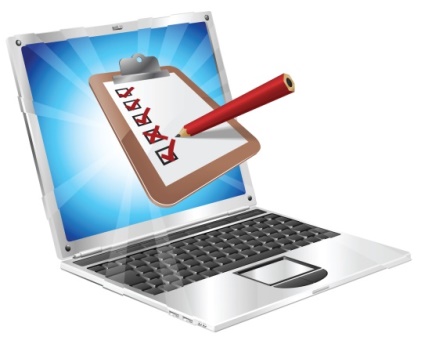 Алгоритм работы
4/ Активируем карточки
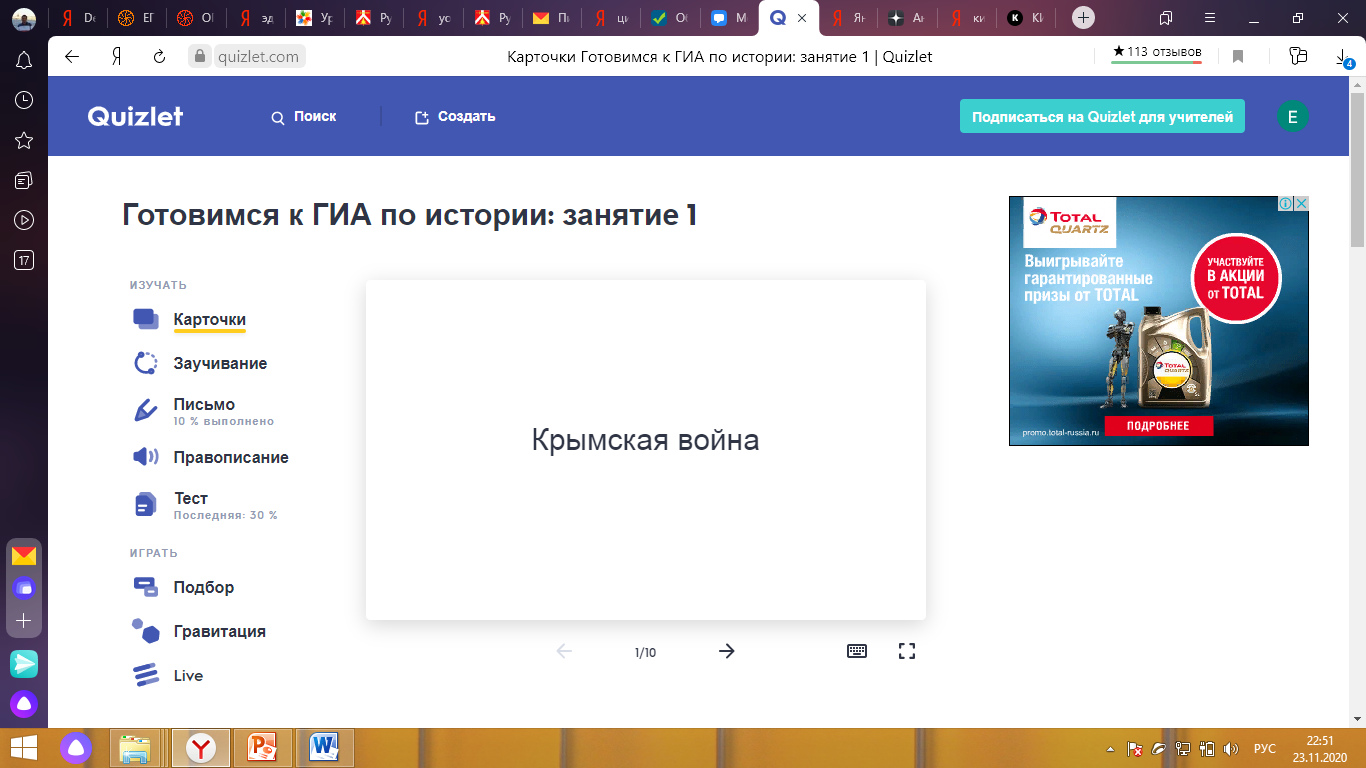 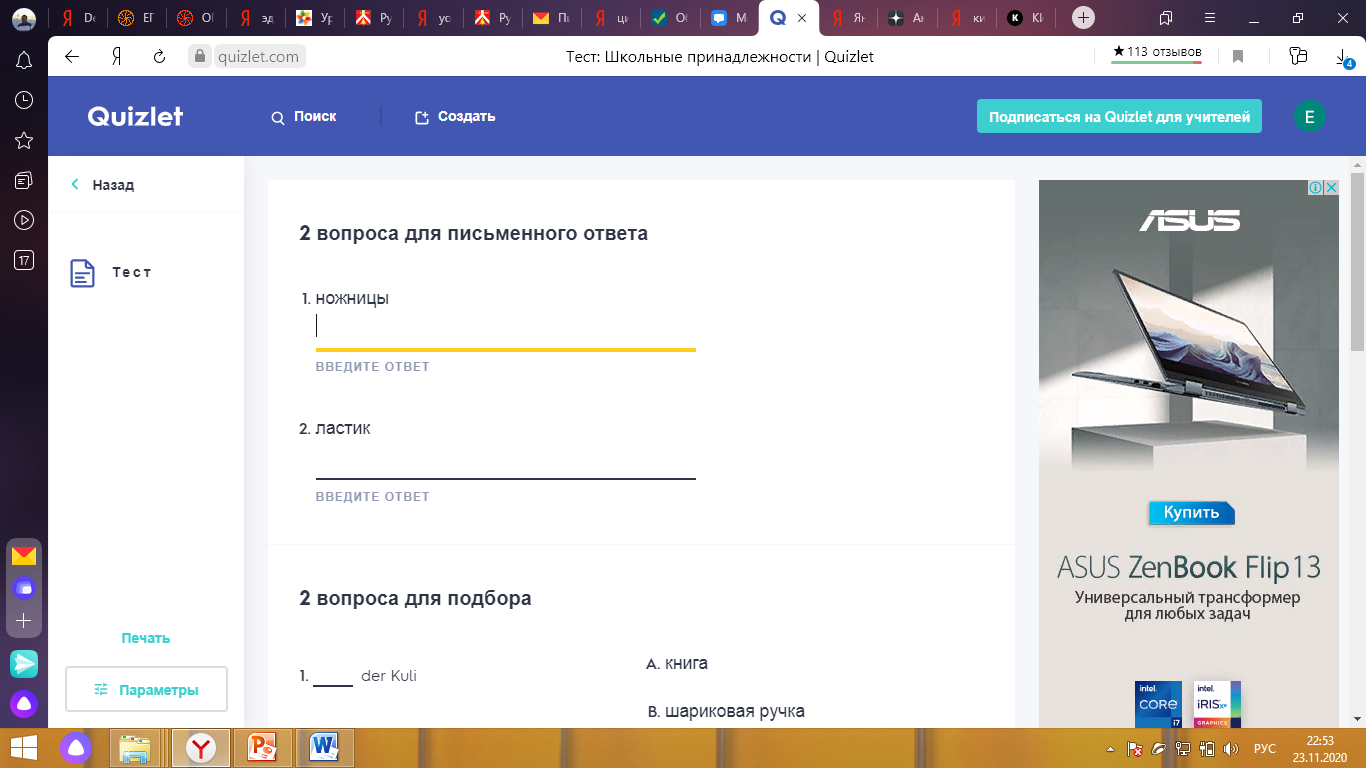 14
От теории 
к практике
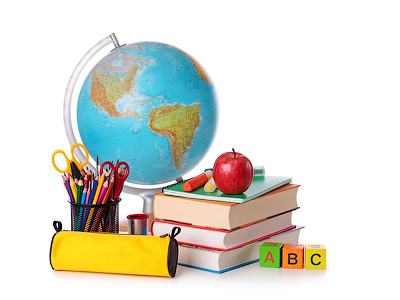 Задание:
Разработать интерактивный тренажёр по теме «Функциональная грамотность» на образовательной платформе Quizlet и разместить ссылку на интерактивной доске 
Padlet (добавлять в комментариях)
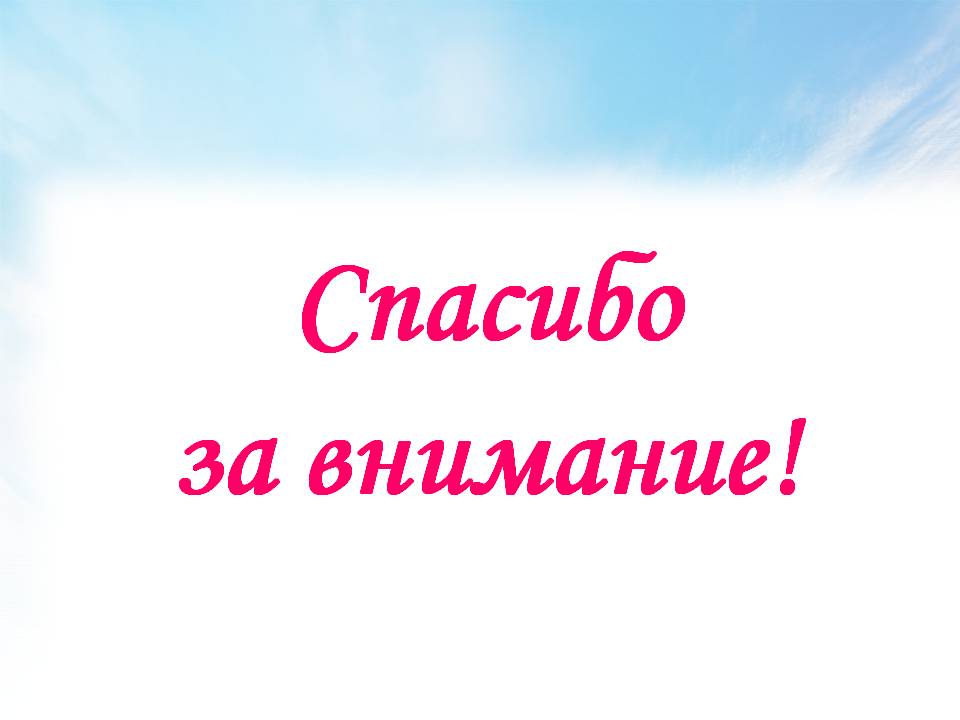 МБОУ Курагинская СОШ №7, Могильников Евгений Владимирович
16